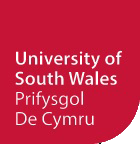 University of South Wales
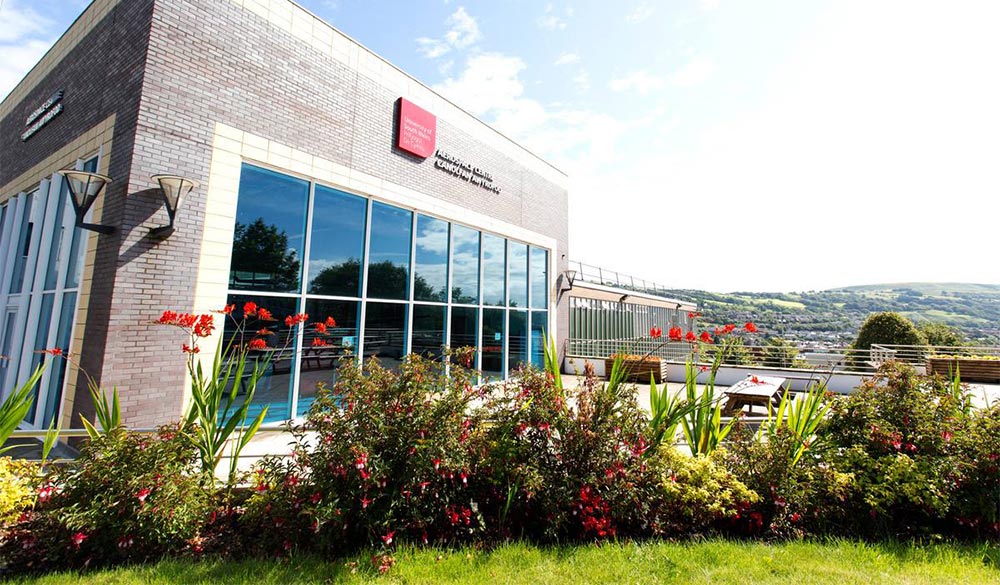 Wo ist die University of South Wales?
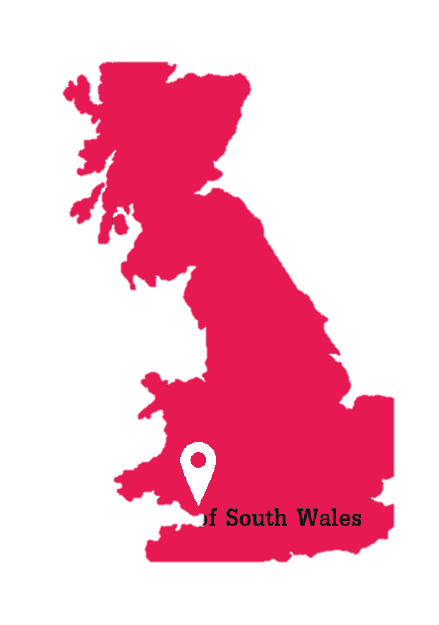 Vier Universitätsgelände
Cardiff
Glamorgan
Treforest
Glyntaff
University o
[Speaker Notes: Pontypridd = Stadt 
Treforest = Stadtteil]
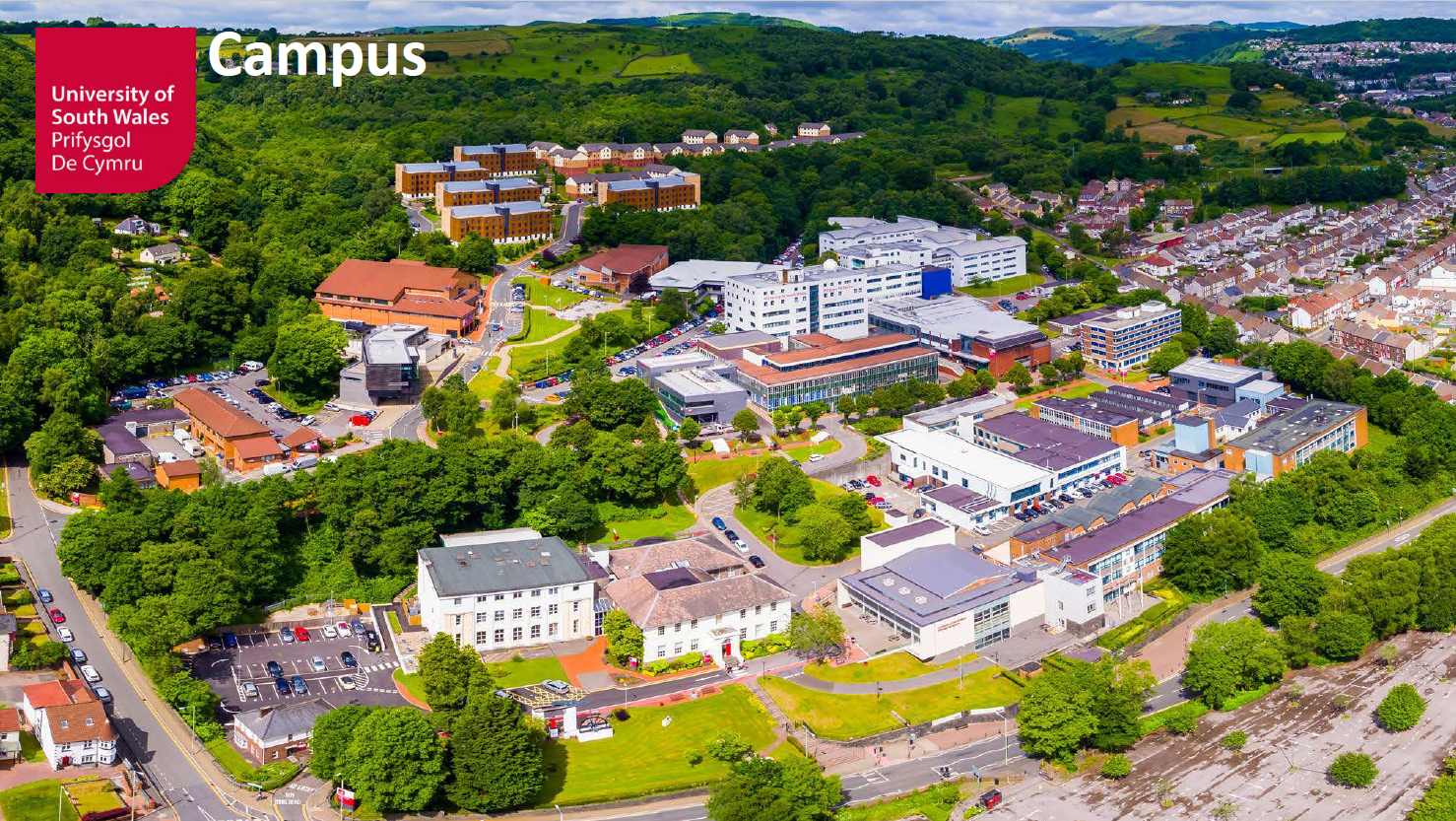 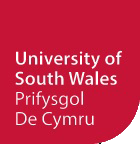 Campus
4
Bibliothek
Starbucks & Mensa (Stilts)  ca. £3.00 - 4.50
Gym (£205 für das academic year)
Students Union
Club, Pub, Shop & Café (ca. £3.00 - 5.00)
Studiengänge
B.A. (Hons) Accounting and Finance
B.A. (Hons) Forensic Accounting

Je 4 Hauptfächer
2 Wahlfächer
Keine Semester, ganze Jahre
Modulinhalte
B.A. (Hons) Accounting and Finance
Hauptfächer: 
Accounting Research 
Global Governance, Risk and Ethics 
Advanced Financial Reporting 
Business Analysis for Accountants 
Wahlfächer:
Cases in Audit 
Principles of Forensic Accounting 
Advanced Management Accounting 
Theory and Practice of Securities Trading
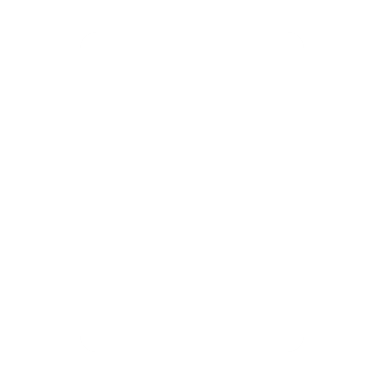 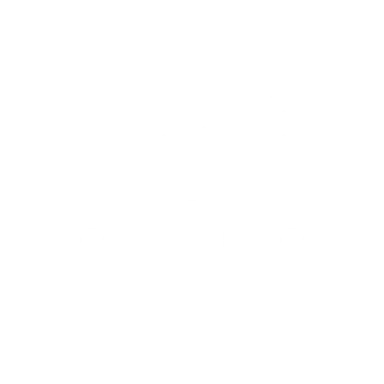 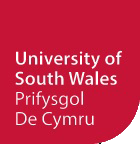 Modulinhalte
7
B.A. (Hons) Forensic Accounting
Hauptfächer: 
Fraud Examination
Global Governance, Risk and Ethics 
Forensic Accounting and the Expert Witness 
Audit and Assurance 
Wahlfächer:
Taxation 
Cases in Audit 
Advanced Financial Reporting
Advanced Management Accounting
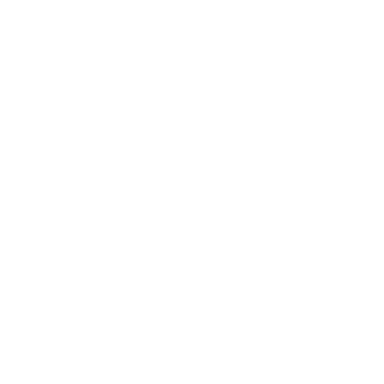 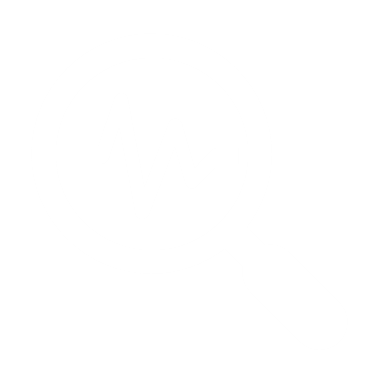 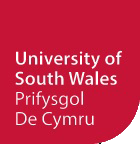 Studium
8
2 Stunden pro Woche pro Fach
Hausarbeiten 
(30 - 70% der Endnote je nach Modul; Wortumfang 1.500 – 4.000)
3-5 Klausuren im Mai (ca. 50% der Endnote)
Open Door Policy bei Professoren
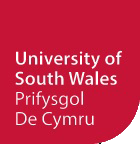 Stundenplan
9
Rest Eigenarbeit
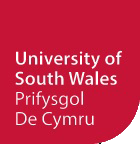 Studiengebühren
10
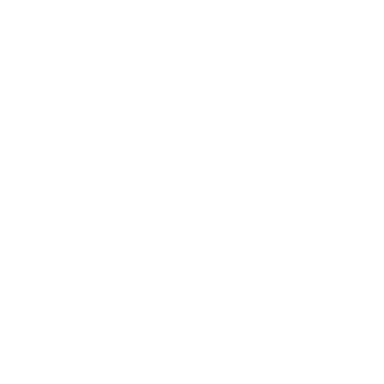 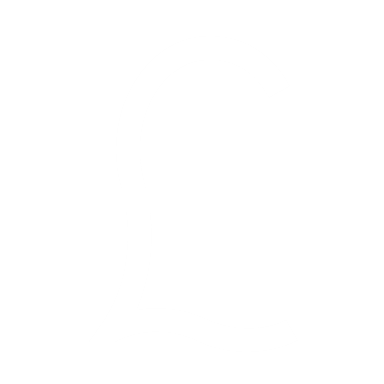 Studiengebühren £ 9,000 
Möglichkeit Auslands-BAfög: 
Auslands-Bafög höher als die im Inland
Über 1.000 EUR/ Monate möglich
dazu noch bis 4.600 € für Studiengebühren (einmalig)
Und Reisekostenzuschlag 1.000 € (500 € innerhalb EU)
Nur ~ ½ Rückzahlung
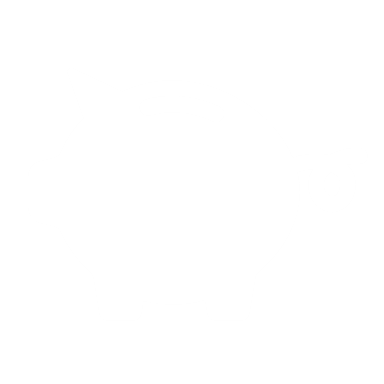 Wie komme ich nach Wales?
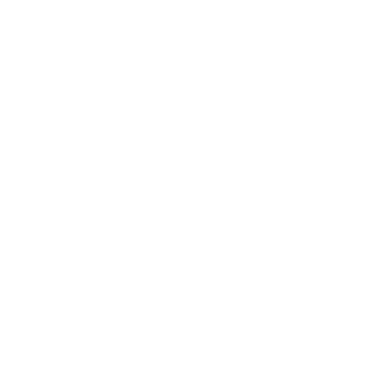 Über London Stansted
 	Ryanair täglich ab Bremen für ~40 €
 Ab London  U-Bahn & Zug Cardiff ~ 40 € 
oder: mit National Express direkt vom Flughafen bis Cardiff Central ~ 20 € 
   Dauer ca. 7-9 Stunden
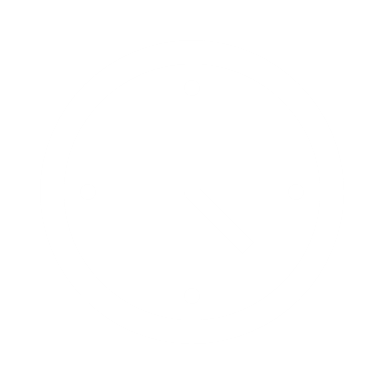 Wie komme ich nach Wales?
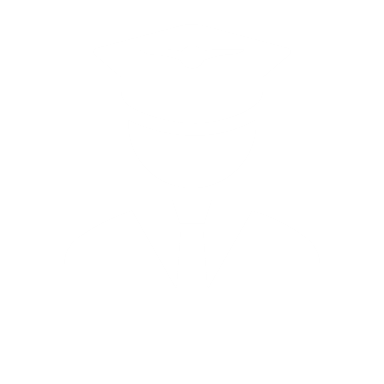 Über Cardiff
 Von Bremen über Amsterdam mit KLM (~250 €)
Über Bristol
 Ab Köln mit Ryanair ~40 €
 Ab Bristol mit dem Megabus (ca. £15)
Auto  ca. 14h
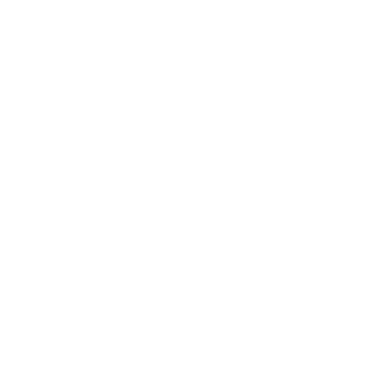 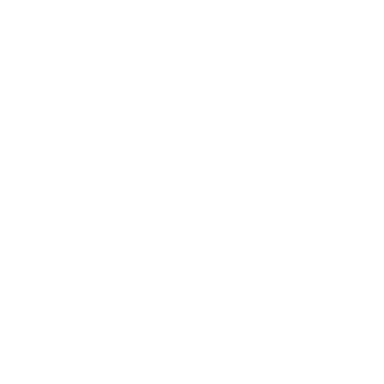 Unterkunft - Cardiff
Private WGs 
2-9 Bewohner 
£240 - 340 monatlich
Studentenviertel: Cathays
Letting Agents
Studentenwohnheim 
Einzelzimmer in 6er WGs 
ca. £5,246 für die gesamte Zeit (43 Wochen)
z.B. Lumis Student Living
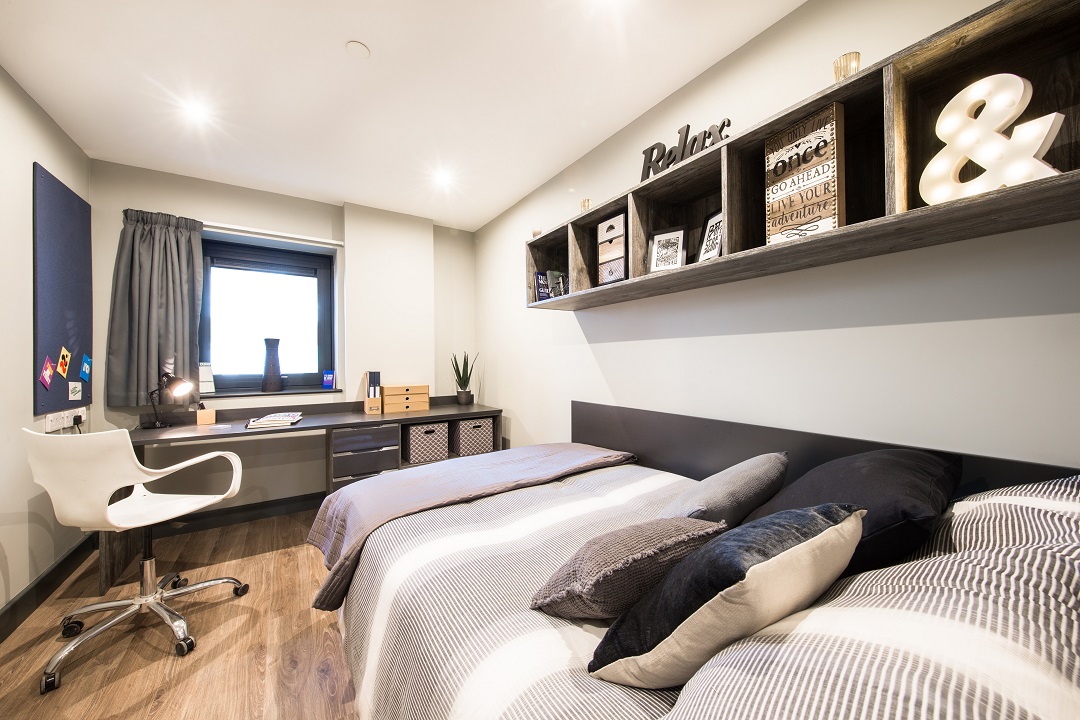 Unterkunft - Treforest
Private WGs (Off-Campus) 
~£250 - £450 monatlich (Inkl. Wasser, Strom, Gas, Internet)
5-10 min. Fußweg zur Uni
5-10 min. Fußweg zum Zug
Viele Studenten in der Nachbarschaft
Unterkunft - Treforest
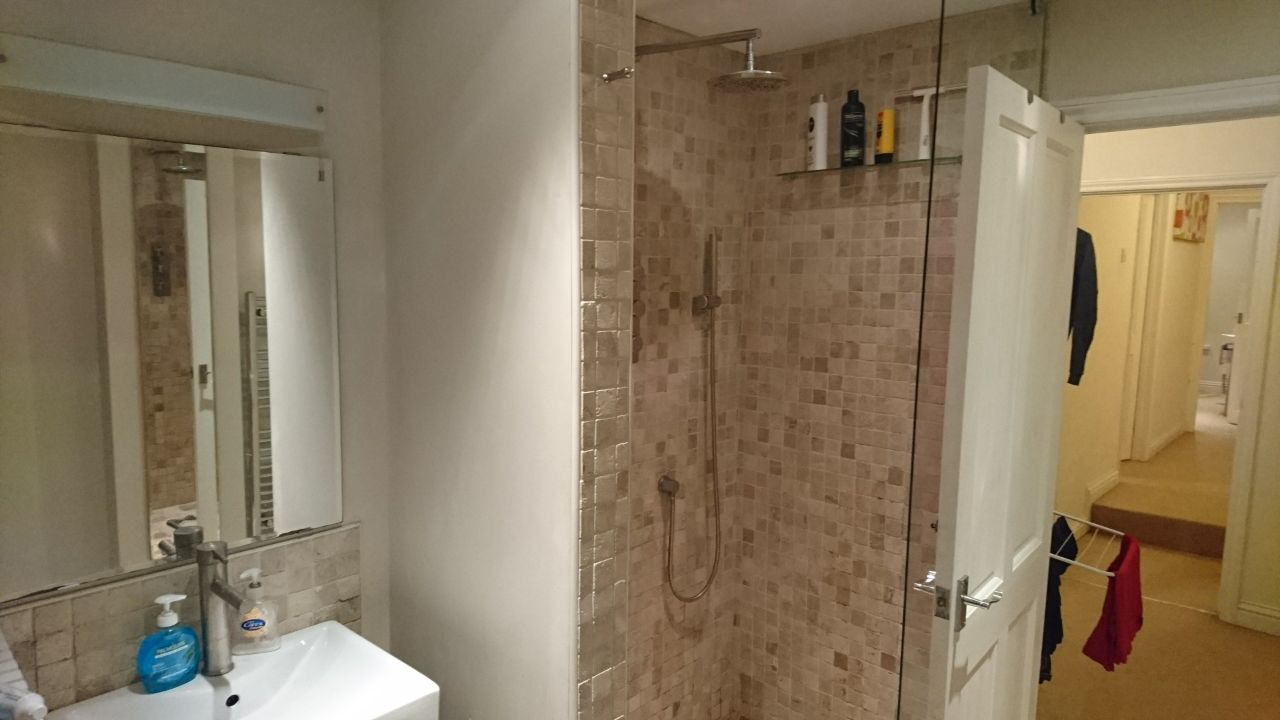 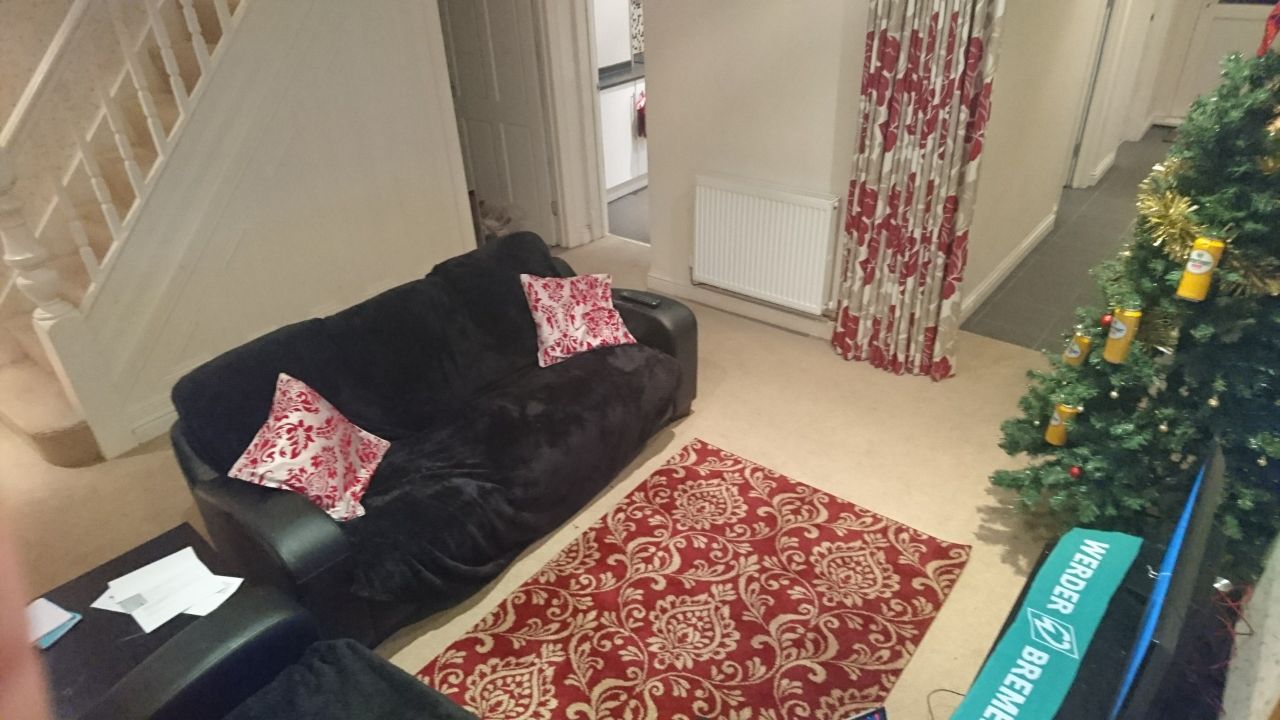 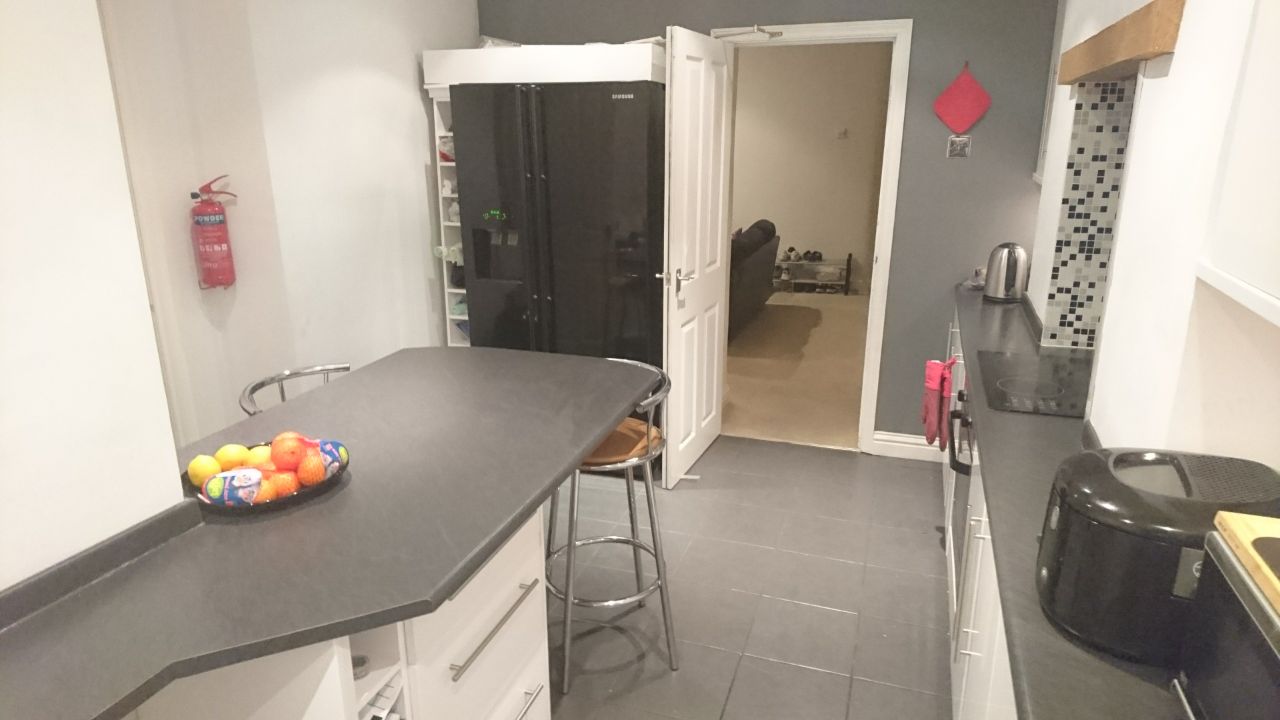 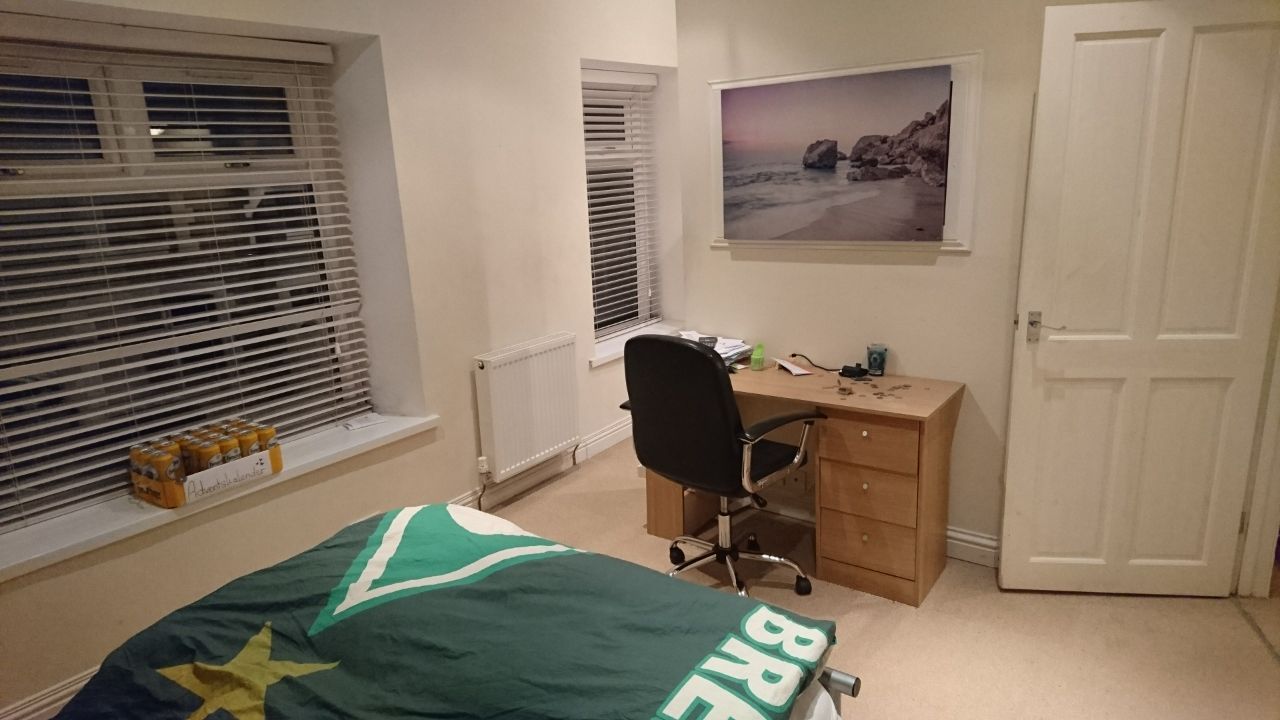 Unterkünfte finden
Unter folgenden Links könnt ihr nach WGs gucken:

https://let-right.co.uk/
https://www.spareroom.co.uk/
https://www.rightmove.co.uk/
Unterkunft - Treforest
Campus WGs (Studentenwohnheime)
 ~£450 - £512 monatlich
5 min. Fußweg zur Uni 
10-15 min. Fußweg zum Zug 
Standard und Premium Rooms
Keine Austattung (Geschirr, Töpfe etc.)
Einkaufen & Shoppen
Sonntags geöffnet
Cardiff
Viele Supermärkte (Lidl, Tesco, Asda, Sainsbury’s)
Gute Shoppingmöglichkeiten (z.B. Queens Arcade)
Treforest
Supermärkte (Tesco Express, Premier, Uni Shop)
Online bestellen ab £3
In Pontypridd größere Supermärkte wie Lidl/Sainsbury’s
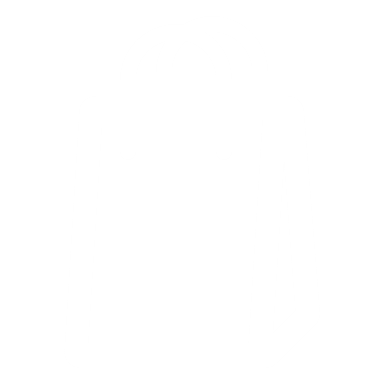 Feiern und Social
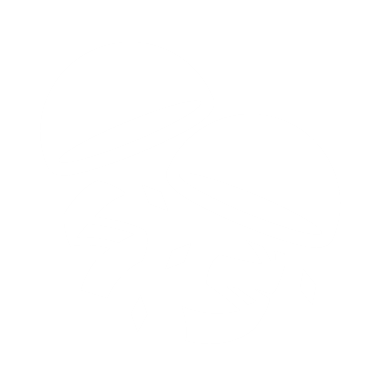 Cardiff
Viele Clubs, Pubs & Bars
Cardiff – Treforest: Letzter Zug um 23Uhr!
Taxi Cardiff - Treforest £25, ansonsten Uber 
Treforest
Students’ Union: Bar, Club (Eclipse) und Pub (Randy Dragon) 
Pubs in Treforest (Otley Arms/ Rickards / Pick & Shovel)
Sport
Auf dem Campus
Premier Membership: £205 (all-inclusive)
Gold Membership: £60 (Vergünstigungen)
Sport Clubs: Rugby, Fußball, Lacrosse, Basketball 
In Cardiff
Premier Membership: £200 (all-inclusive)
Fitnessstudio £16,99 monatlich (easyGym)
Tipps
Kreditkarte 
Student Rail Card (16-25)  günstigeres Reisen
Steckdosenadapter
Wasserfilter
Freshers Week (zwei Wochen vor Semesterbeginn) & International Programmes
Wasserfeste Klamotten und Regenschirm!!!
Landschaft
Brecon - Beacons Nationalpark
Pen-y-Fan 
Waterfalls
Gower Peninsula 
Three Cliffs Bay
Rhossili Bay 
Cardiff Bay
Ogmore by sea
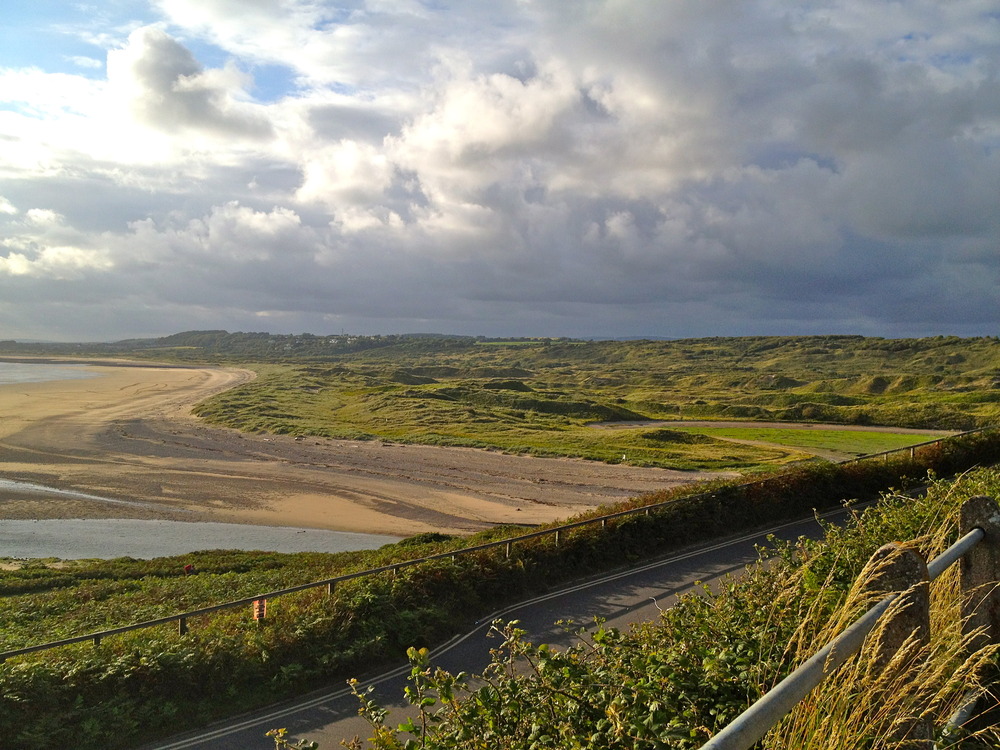 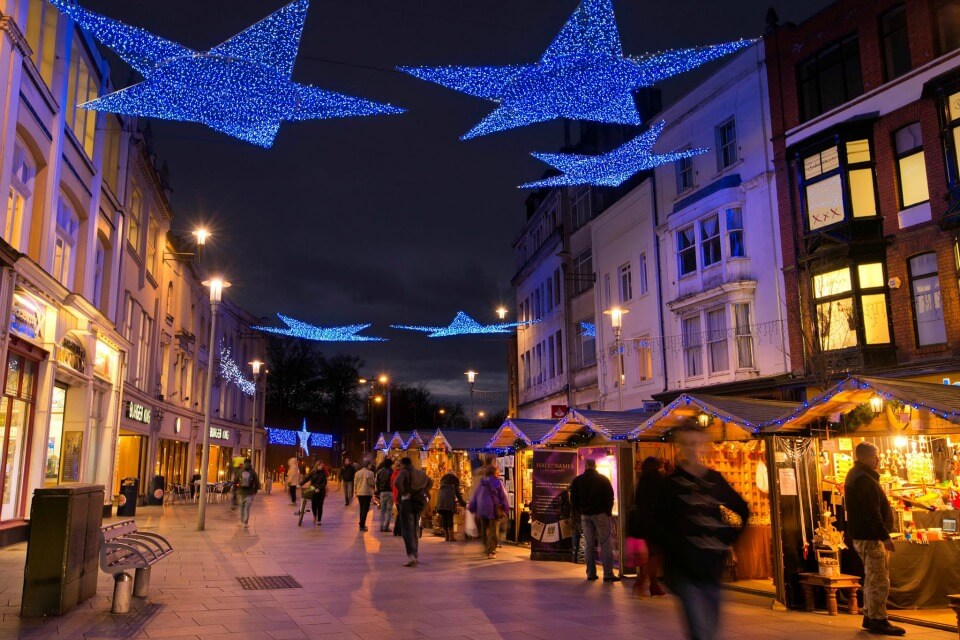 Must 
see
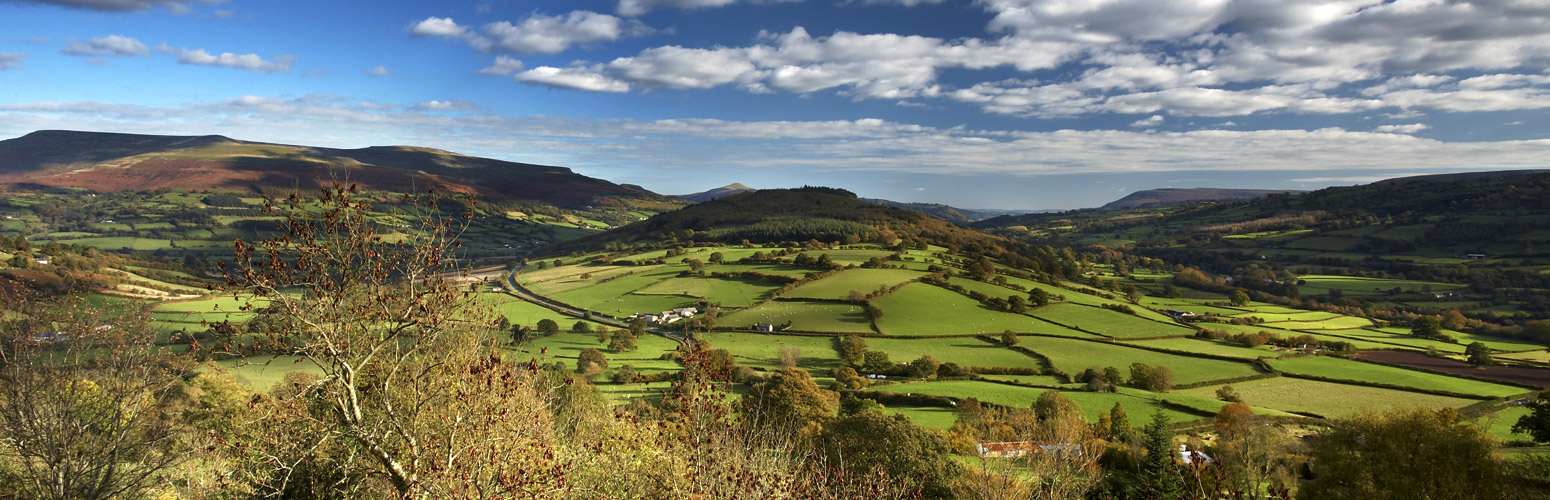 Fragen?
Wichtige Links
Studiengang Finance and Accounting 
https://icis.southwales.ac.uk/studentmodules
Studiengang Forensic Accounting 
https://icis.southwales.ac.uk/studentmodules 
Wohnungen Cardiff 
www.spareroom.co.uk
Wohnungen Treforest
http://let-right.co.uk/
Term Dates
http://www.southwales.ac.uk/about/term-dates/
Wichtige Links
What to bring?
http://www.southwales.ac.uk/accommodation/accommodation-options/what-bring/
Accommodation (Off-)Campus
http://www.southwales.ac.uk/accommodation/
Modul-Suche
https://icis.southwales.ac.uk/studentmodules 
Student Finance-Formular
https://www.gov.uk/student-finance-forms
https://www.gov.uk/student-finance